National AI Hub for Life Sciences, Health & Care
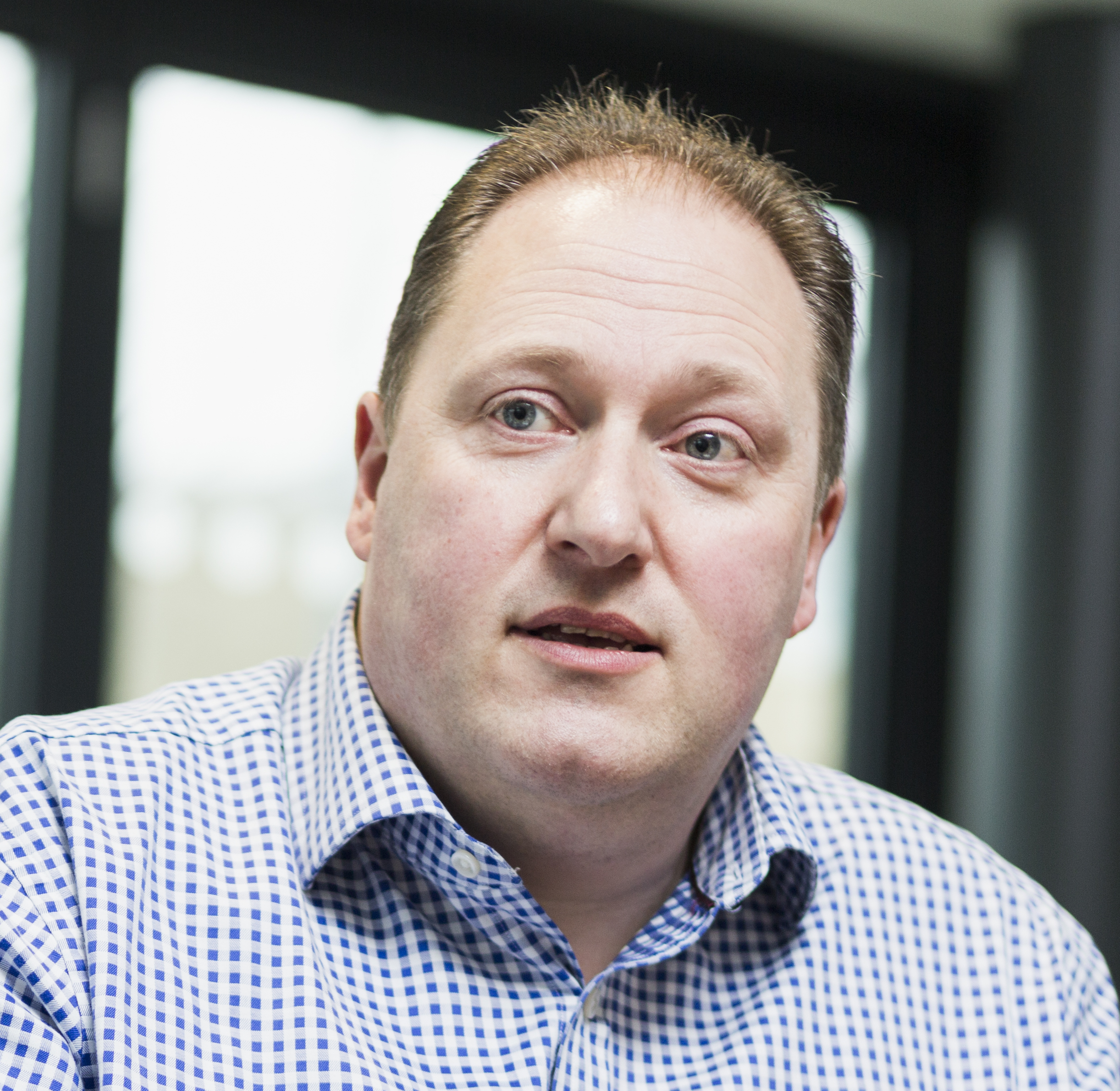 JD Blackwood
SHIP AI Lead
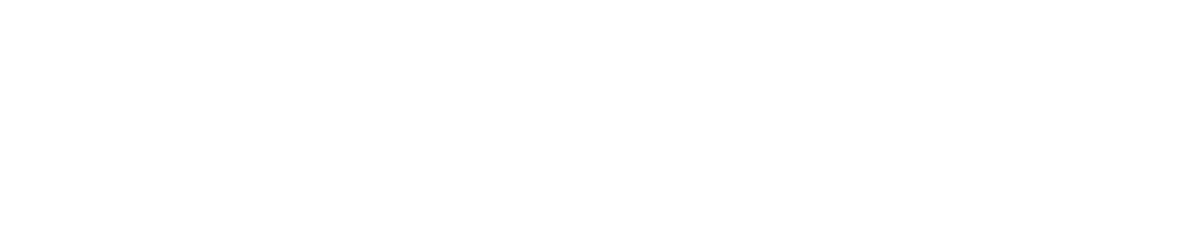 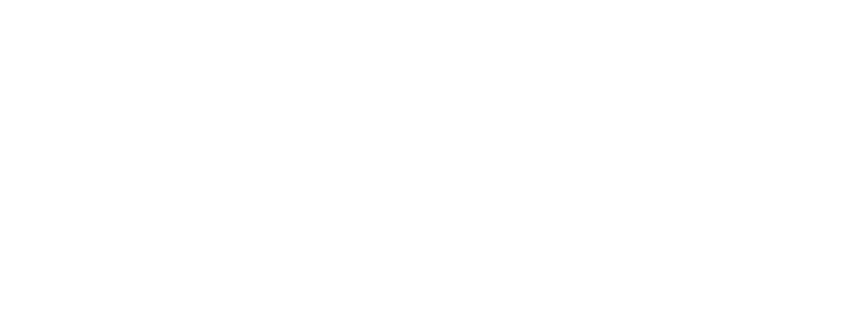 Scottish Health and Industry Partnership (SHIP) | ship@gov.scot
Why is an AI Hub needed
The use of AI is critical - the NHS cannot address demand through human effort alone
Adoption of AI is slow - we must accelerate delivery of all aspects of the ecosystem
We could move quickly if we had the infrastructure to deliver AI sustainably and at scale
Innovation is a complex and uncoordinated landscape - but we can focus and amplify what already exists
AI is a specialist field - we should plug the gaps in support for industry and the public sector
Scotland has a world-leading research sector - need to convert more research into commercial opportunity
AI in health and social care is a manageable proposition worthy of the cluster-based approach
What will the AI Hub do
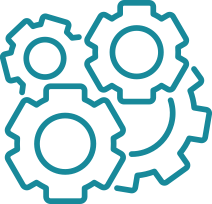 Design health & care AI innovation and delivery architecture - once for Scotland
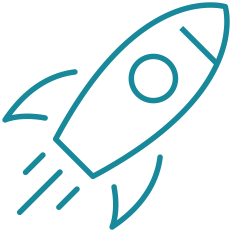 National pathfinder projects, using AI to deliver against clinical and economic priorities
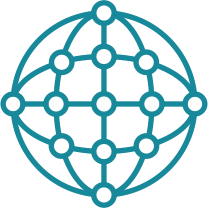 Deploy and manage national AI infrastructure and platforms – democratising innovation
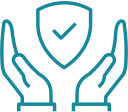 Help align health & care organisations and innovators and curate investable ideas
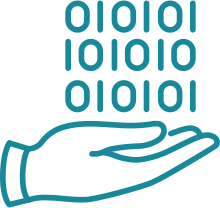 Streamlined access to data at scale, for AI delivery – integration with research & clinical data
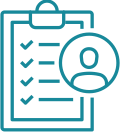 Develop nationally-consistent AI standards, protocols and toolkits
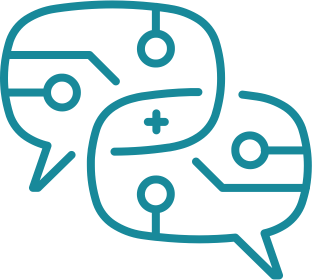 National, full-lifecycle AI advisory, education and support service – amply existing services
Work with technology accelerators to build Scottish companies and attract inward investment
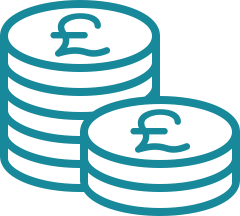 Work in partnership with existing organisations to amplify, not duplicate.
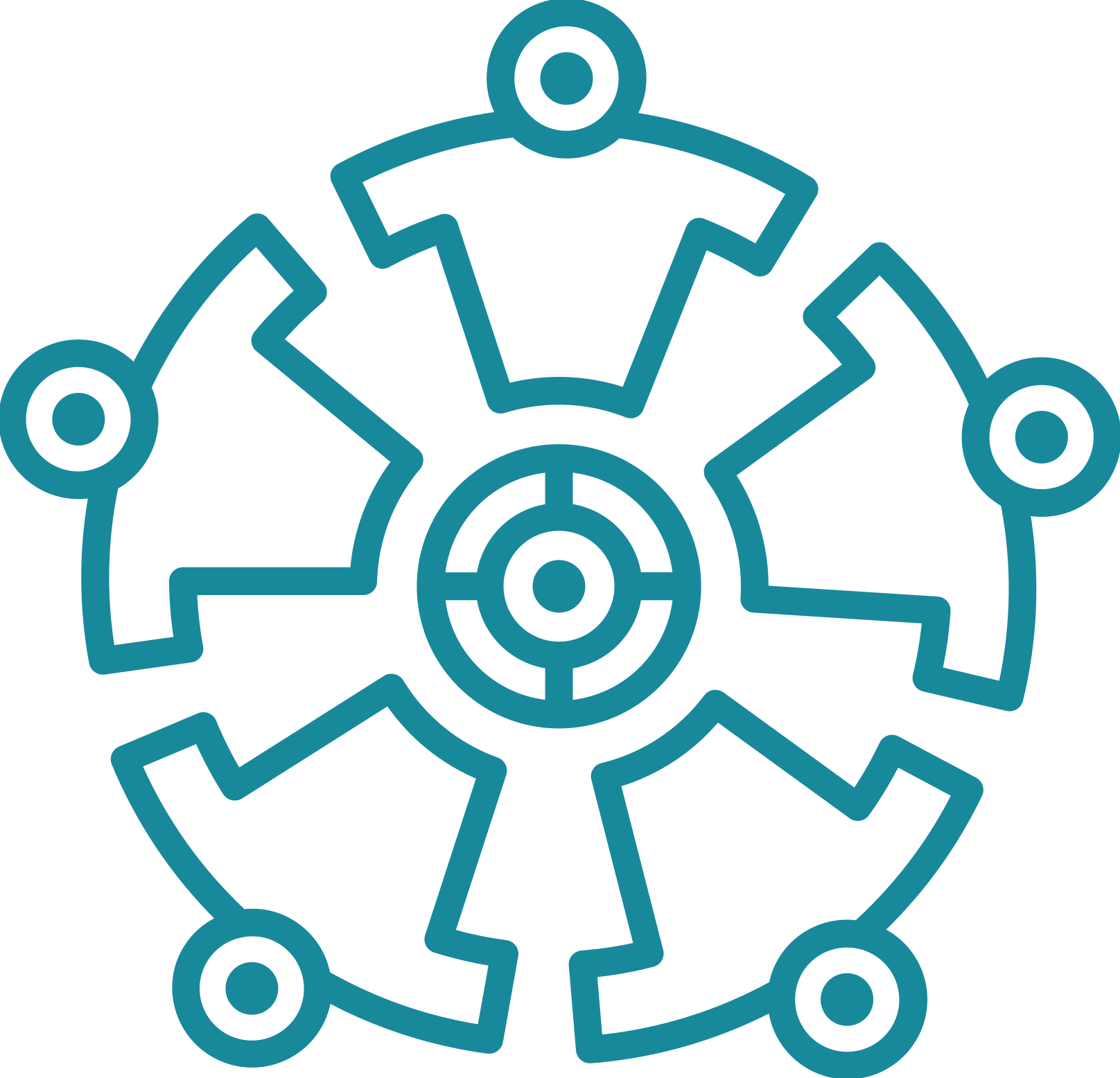 Support the development of a growing, well-funded Health & Care AI ecosystem for Scotland
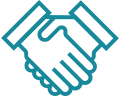 How can the AI Hub help
Research advice
Federated learning platform
Orchestration within international federated network
Access to data
Research partner matching
Demand matching
Funds matching
Regulation advice
Near-clinical simulation platform
Access to data
Priority access to notified body
Sponsor matching
Investor and funds matching
Procurement and adoption advice
Deployment platforms
Link to procurement pathway
Link to adoption pathway
Develop
Evaluate
Adopt
Research
Regulate
Scale
Product and roadmap advice
Systems and clinical context advice
Near-clinical simulation platform
Access to data
Partner, investor and funds matching
Business support
Evaluation and trials advice
Evaluation platform
Access to curated benchmark data
Sponsor and site matching
Investor and funds matching
Post-implementation surveillance advice, monitoring and feedback
National scale-out orchestration
Link to export and growth pathways
Investor and funds matching
Thank you!
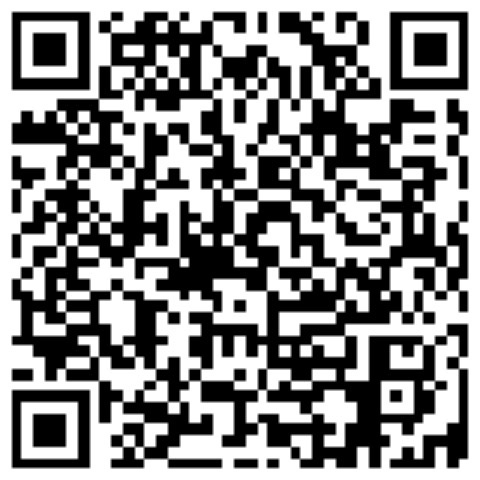 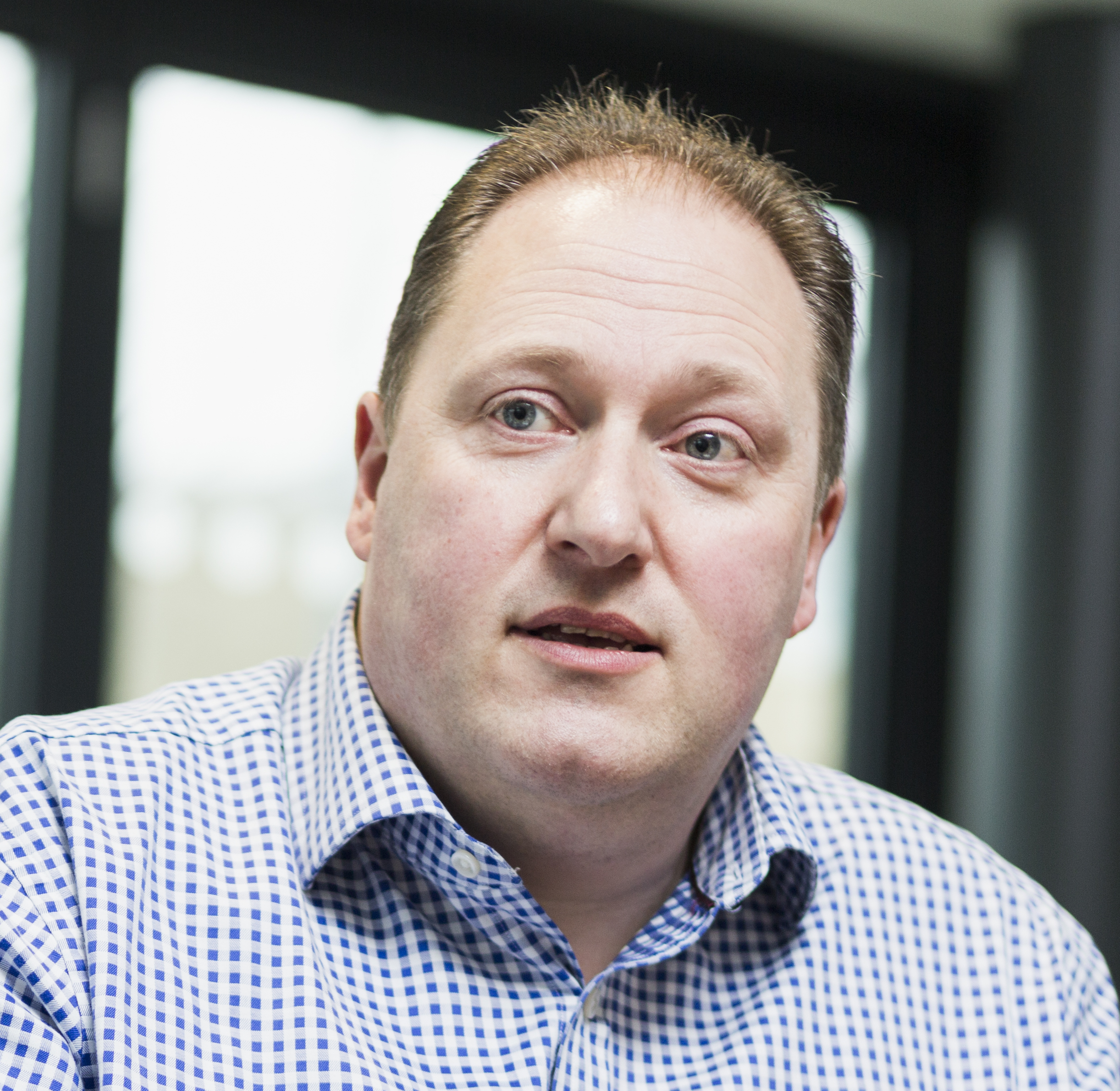 JD Blackwood
SHIP AI Lead

james.blackwood@ggc.scot.nhs.uk
linkedin.com/in/james-blackwood/